Are We Doing It the Right Way? The Impact of the Agency Selection Process on Client Public Relations Programs and Outcomes
Moderator: Jennifer Swint, Global President, Porter Novelli

Presenters: 
Tony Cheevers, Vice President, Researchscape
Robert Udowitz, Principal, RFP Associates
Steven Drake, Principal, RFP Associates
Simon Erskine Locke, CEO, CommunicationsMatch™
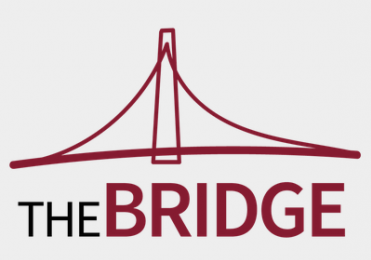 #IPRBridge19
The Research
Methodology: online survey, distributed via survey links
Audience: internal lists including presenters lists, IPR, Holmes Report, CommPro, and social media
Field time: 6 weeks
Sample size: typical of response we see for narrowly targeted surveys, C-level executives at large brands
Next steps: survey agency audience to compare and contrast, only anecdotal data collected for this study
Typical Respondent
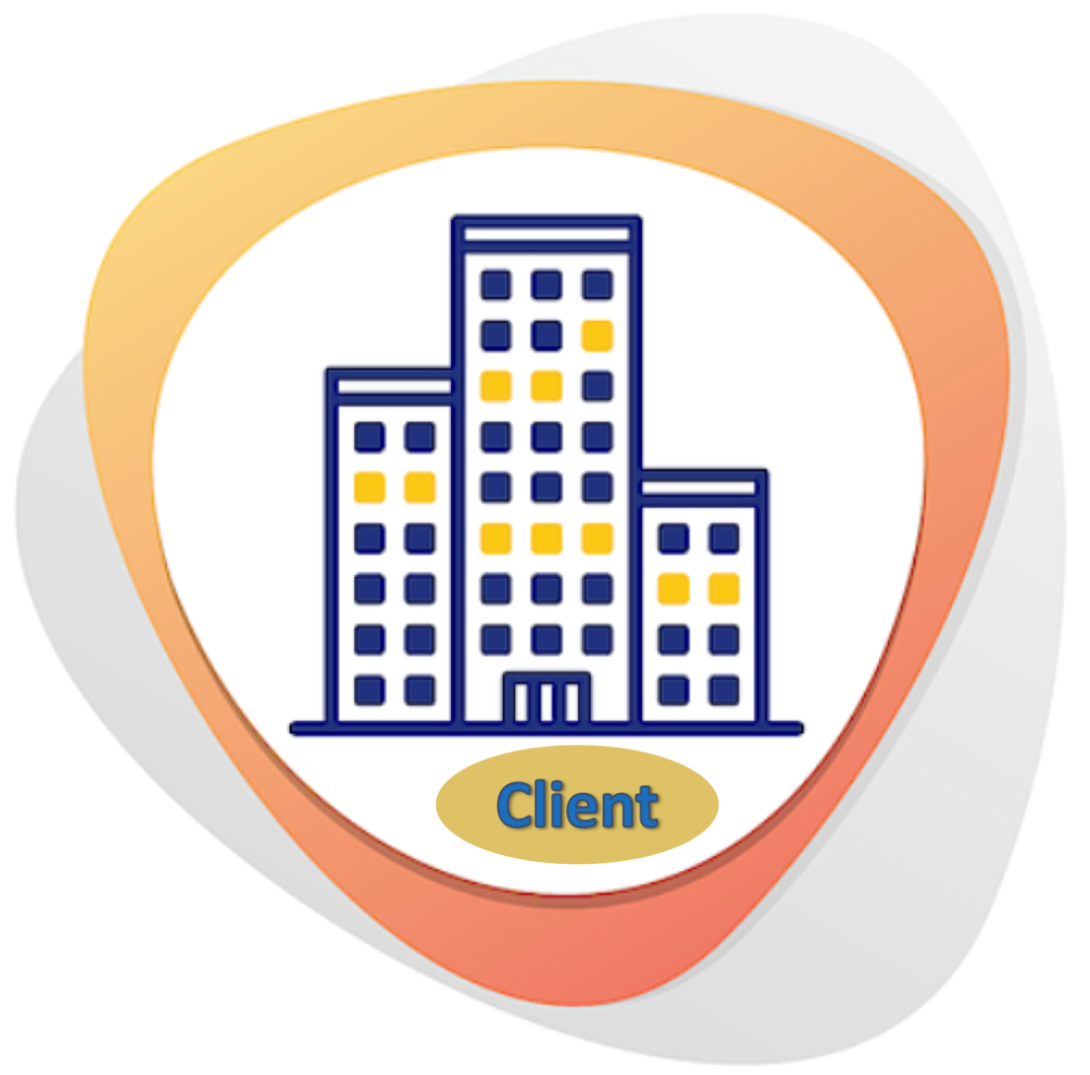 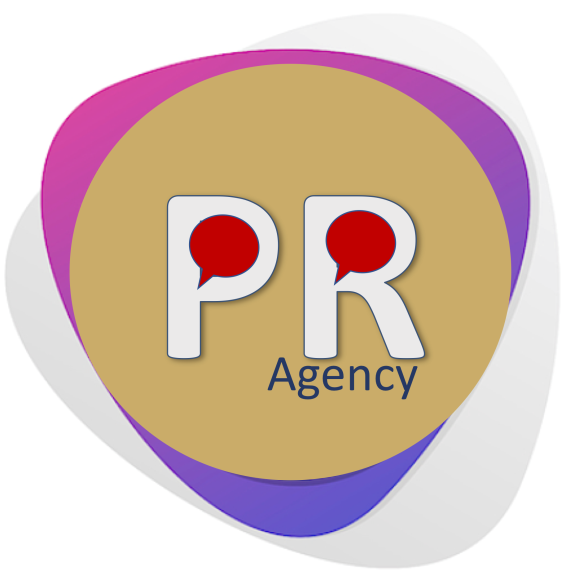 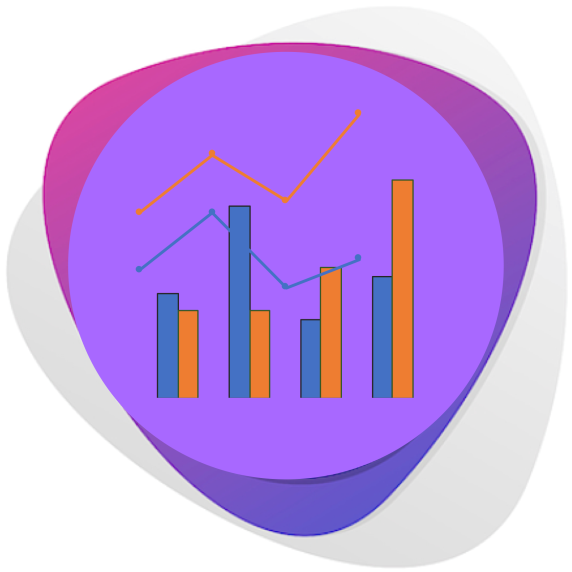 2/3 with Agency 
Backgrounds
> 1/2 Publicly 
Traded Companies
61% are VP, SVP or C-Level
73% have 20+ years of experience
[Speaker Notes: Our target respondents from the original planning stage of the survey were senior communicators at large companies and associations. 

Add:  20+ years of experience (73%)]
Typical Respondent
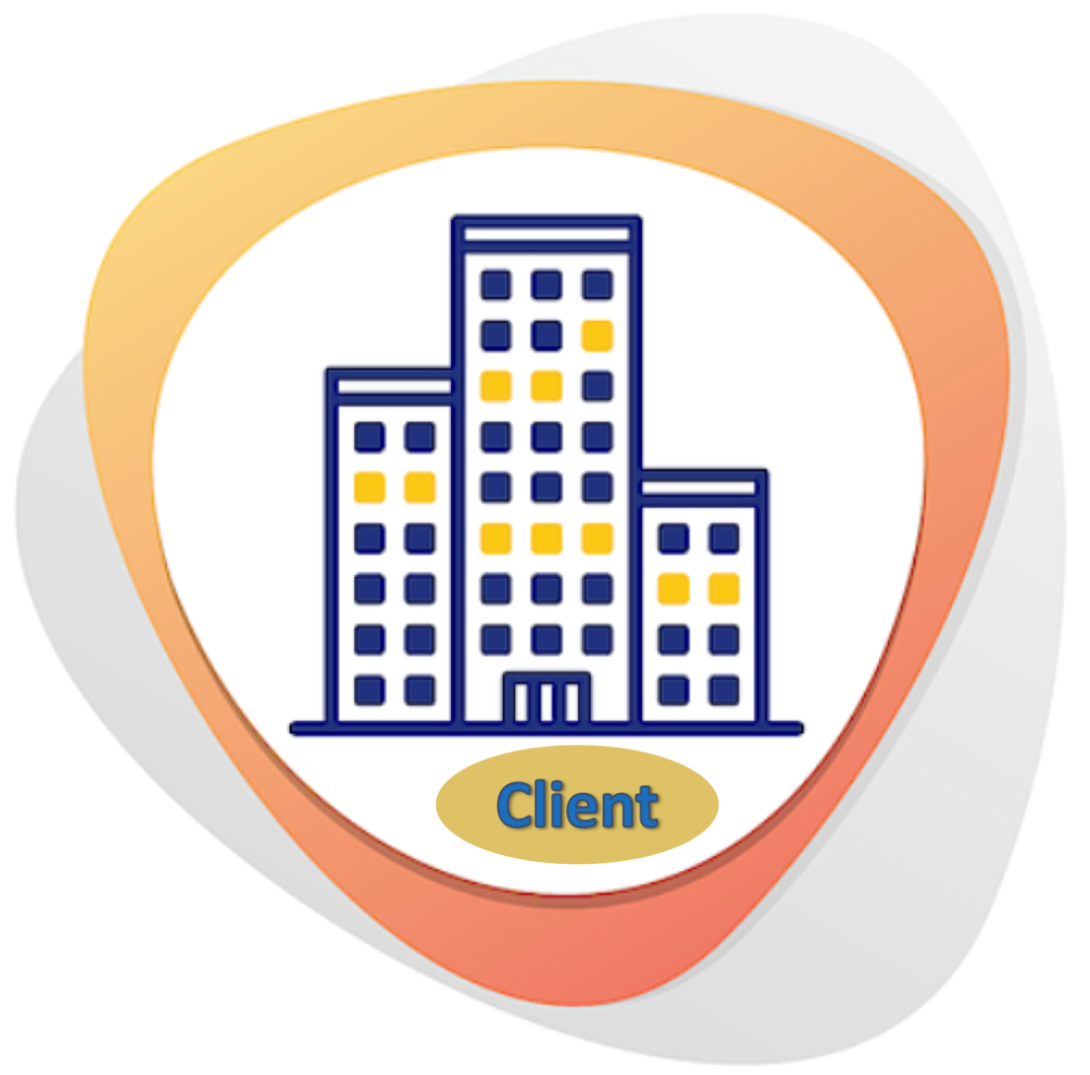 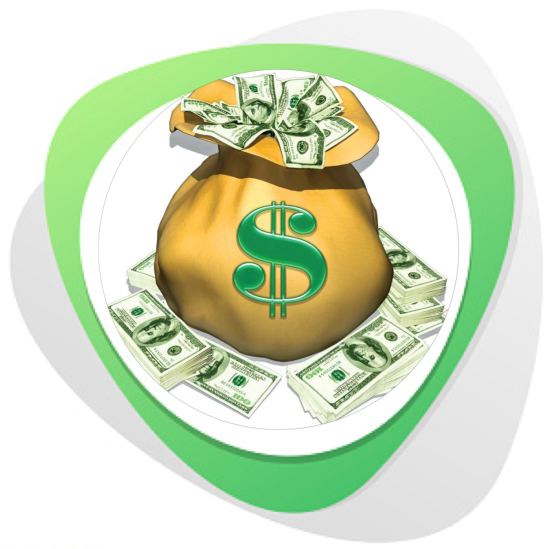 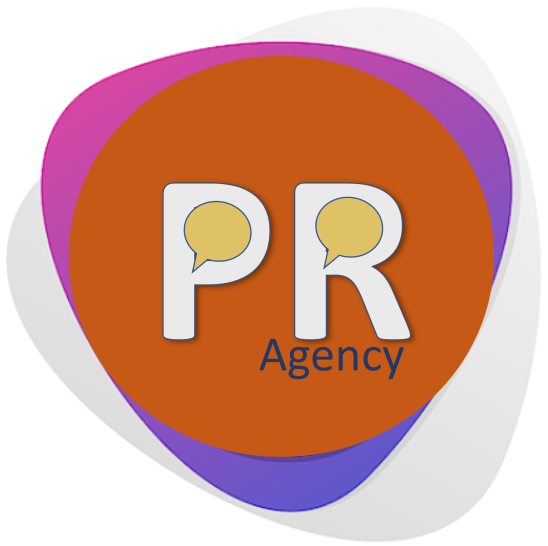 1/3 Work with ≥ 3 Agencies
Slightly under 30% paying >$1m annually for their primary  agency
>75% would recommend their agency to others
[Speaker Notes: Our target respondents from the original planning stage of the survey were senior communicators at large companies and associations. 

This slide should go after the agency search slide, and include the 75% recommend to others data point]
Typical Respondent
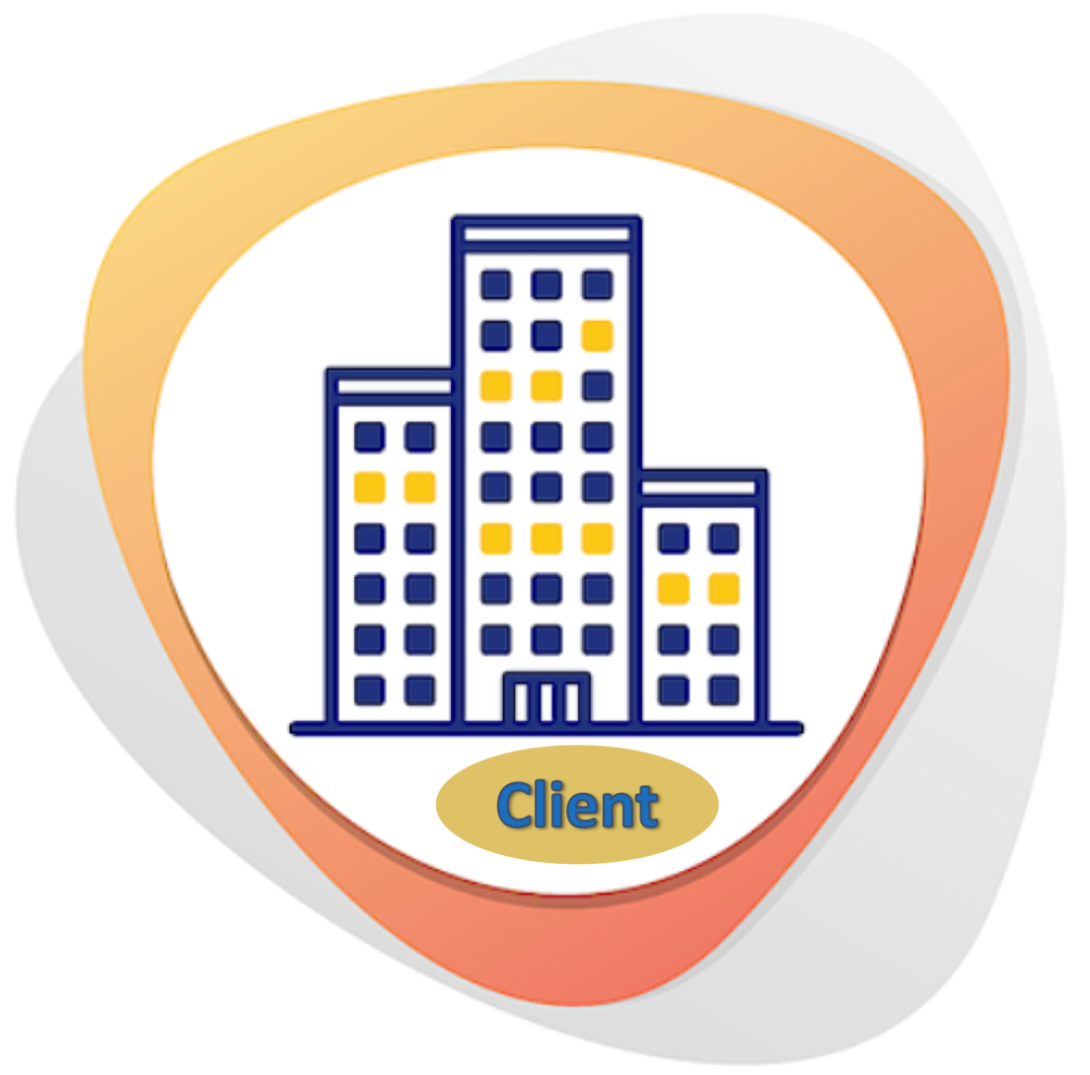 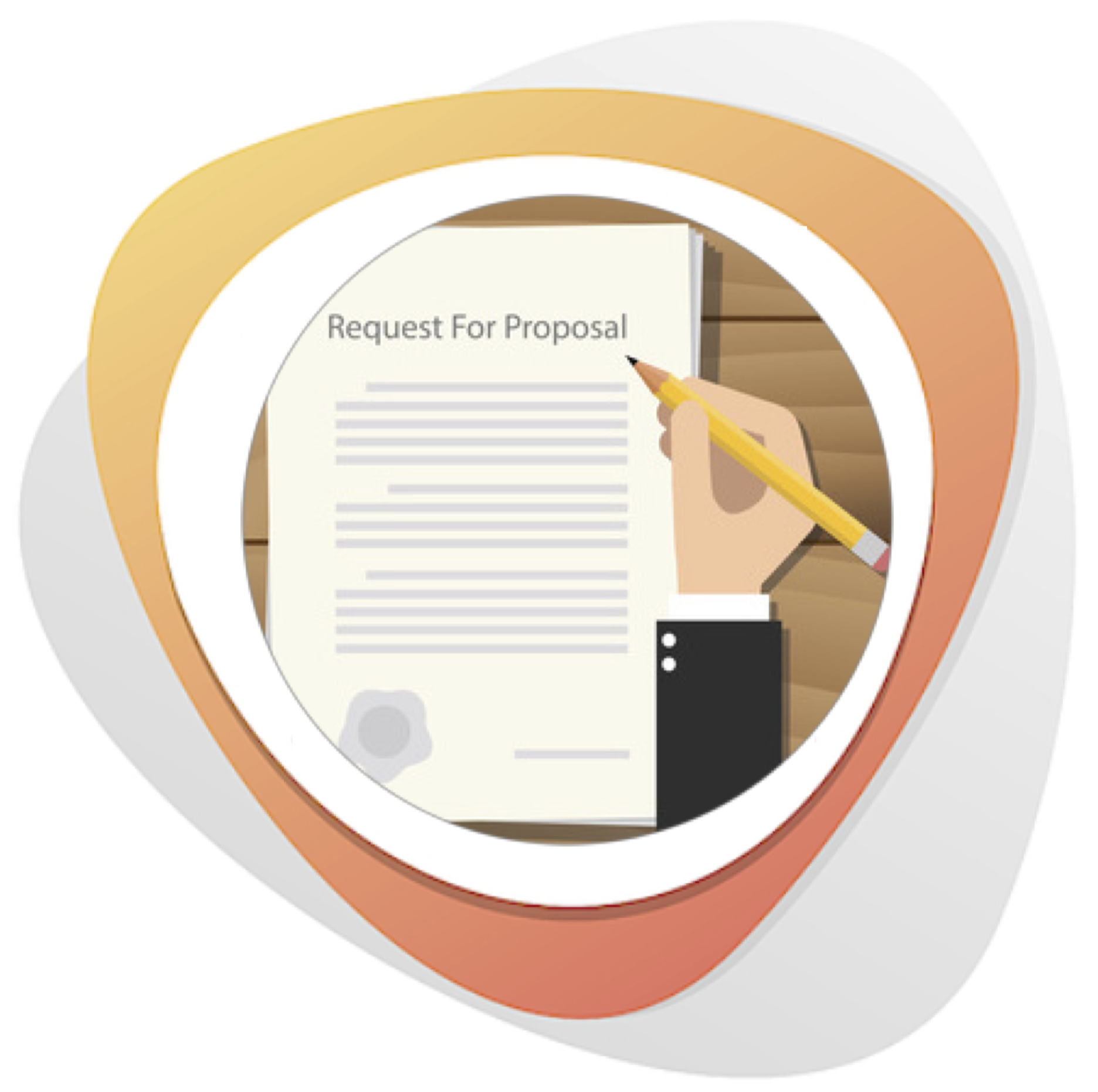 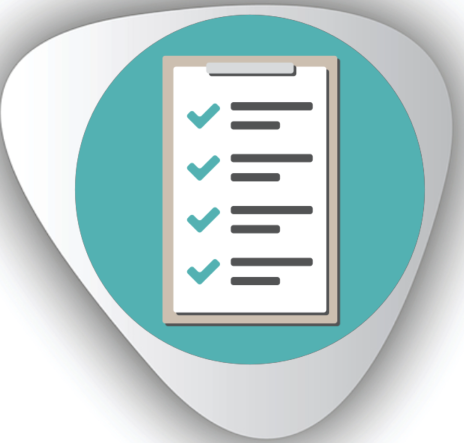 Top criteria when seeking an agency: 
Understanding our organization’s communications needs
Quality of strategic thinking
67% use an RFP to solicit agencies and 74% require formal presentation
¾ search for an agency working with other departments
75% procurement 
26% marketing
[Speaker Notes: Our target respondents from the original planning stage of the survey were senior communicators at large companies and associations. 

Instead of word of mouth and number of agencies stat, how about instead:  -- Utilizes formal RFP and presentation process  and at the same time Cooperates with other business units (procurement, marketing)

Instead of recommend agency stat here, how about instead:  “Very satisfied with method to identify and evaluate candidates”

73% - about ¾ - were either completely or very satisfied with]
Typical Respondent
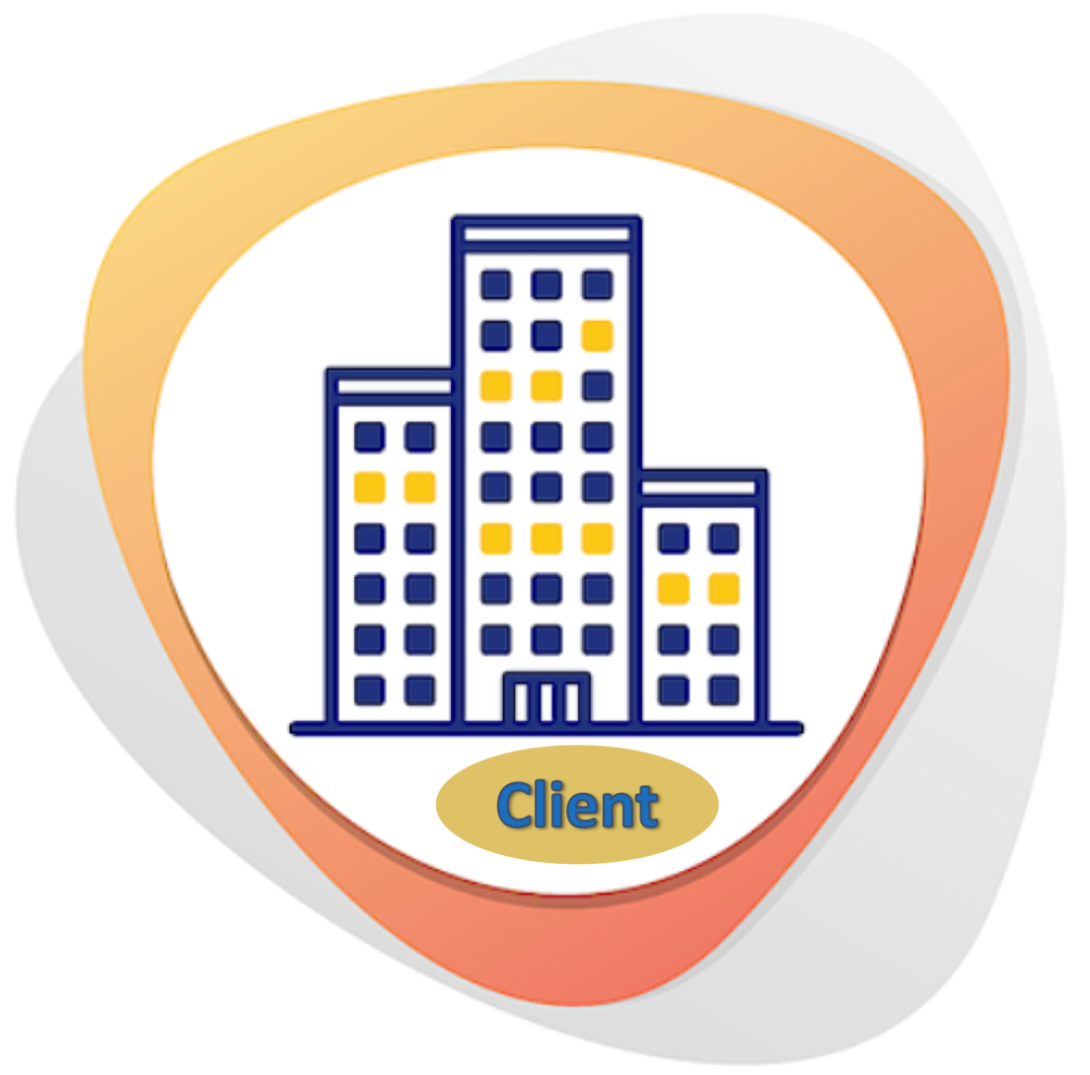 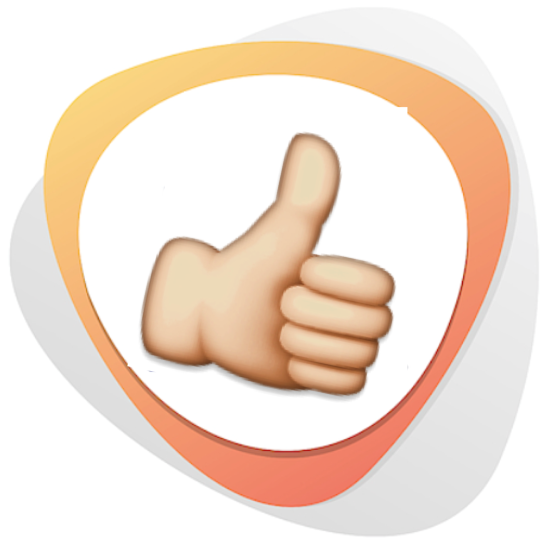 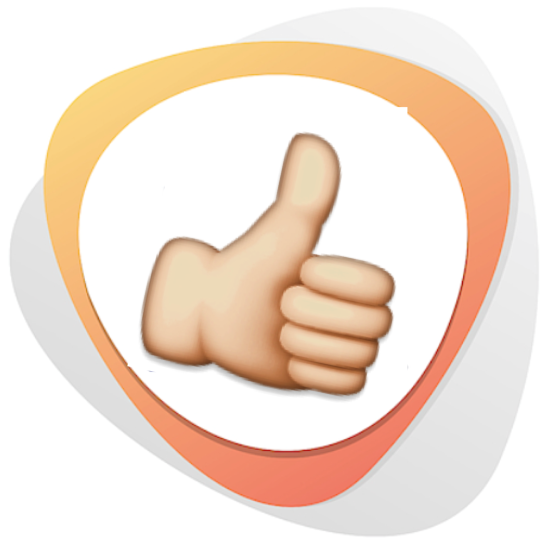 73% report being very or completely satisfied with the method used to identify and evaluate agency candidates 
65% say: “we did a good job and have a great agency partner”
65% are very or completely satisfied with their agency selection
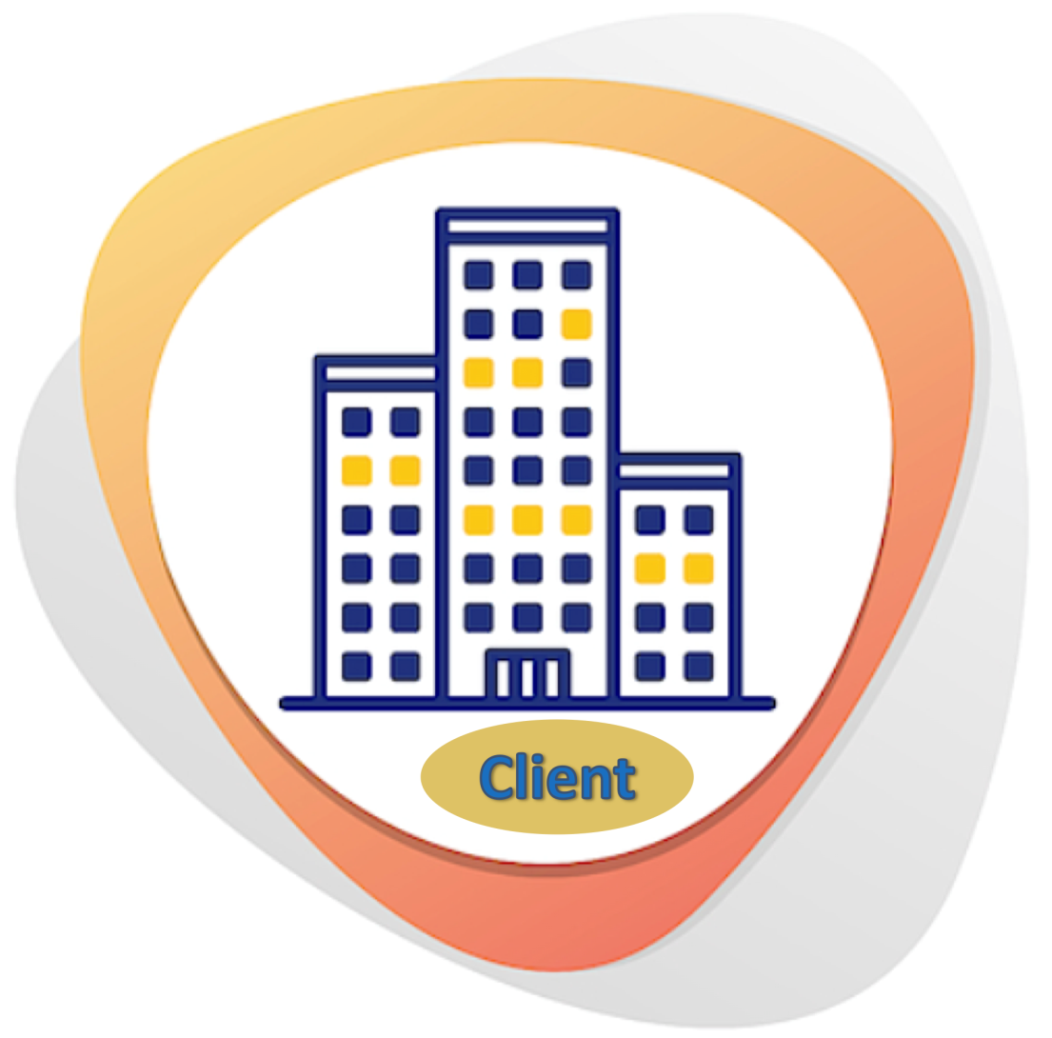 Clients: Peers, industry knowledge drive agency search . . .
. . . . yielding few initial agency candidates
Clients: RFPs utilized by 65%…
	…but is the process comprehensive?
Clients:  Generally satisfied with agency search 		and hire -- and their selected agency . . .
. . . but plenty of challenges cited . . . .
. . . particularly among executives with prior agency 	experience!
Clients: Takeaways and Recommendations
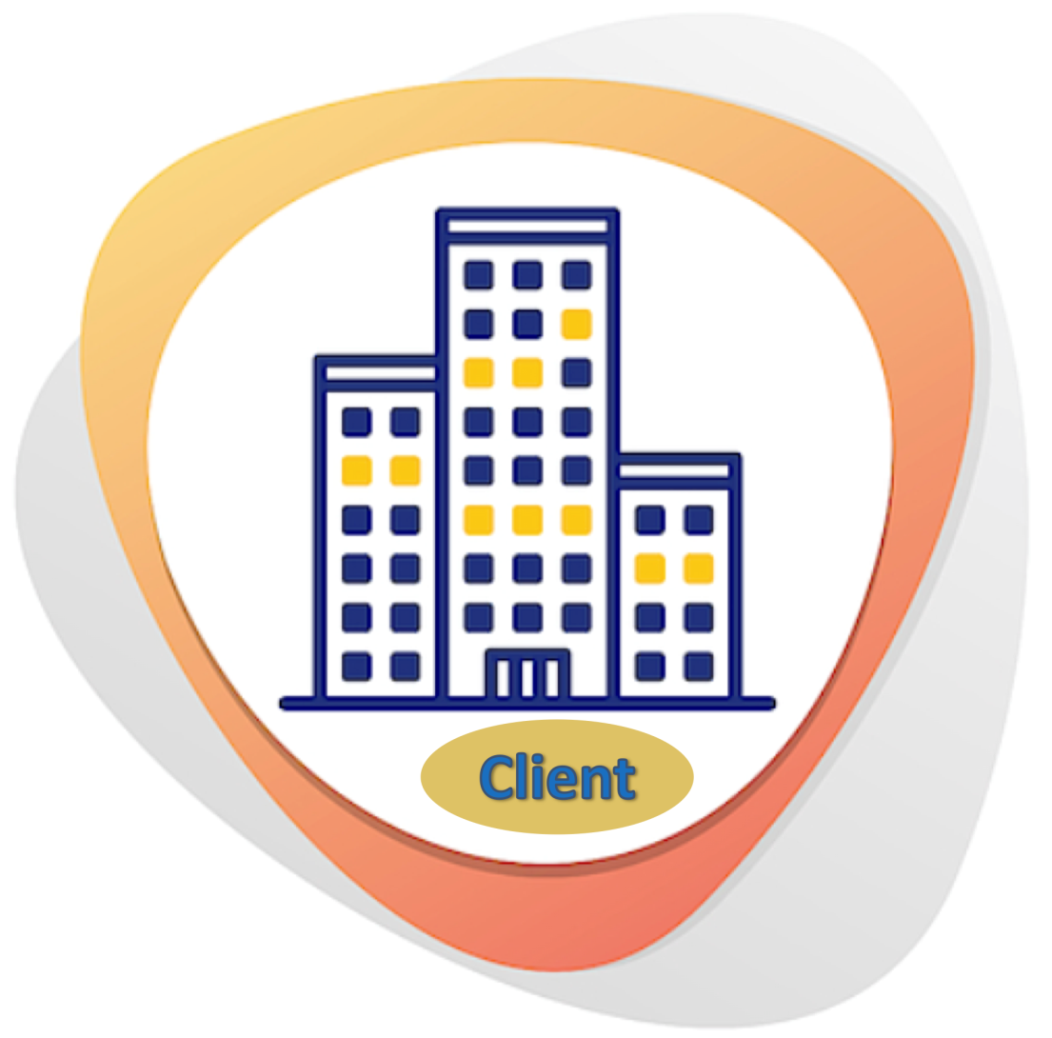 Agency utilization, budgets, satisfaction levels healthy

Agency search and evaluation:
Pre-screen more initial candidates – RFQ
Improve the RFP process – NDA
Dedicate more time, resources
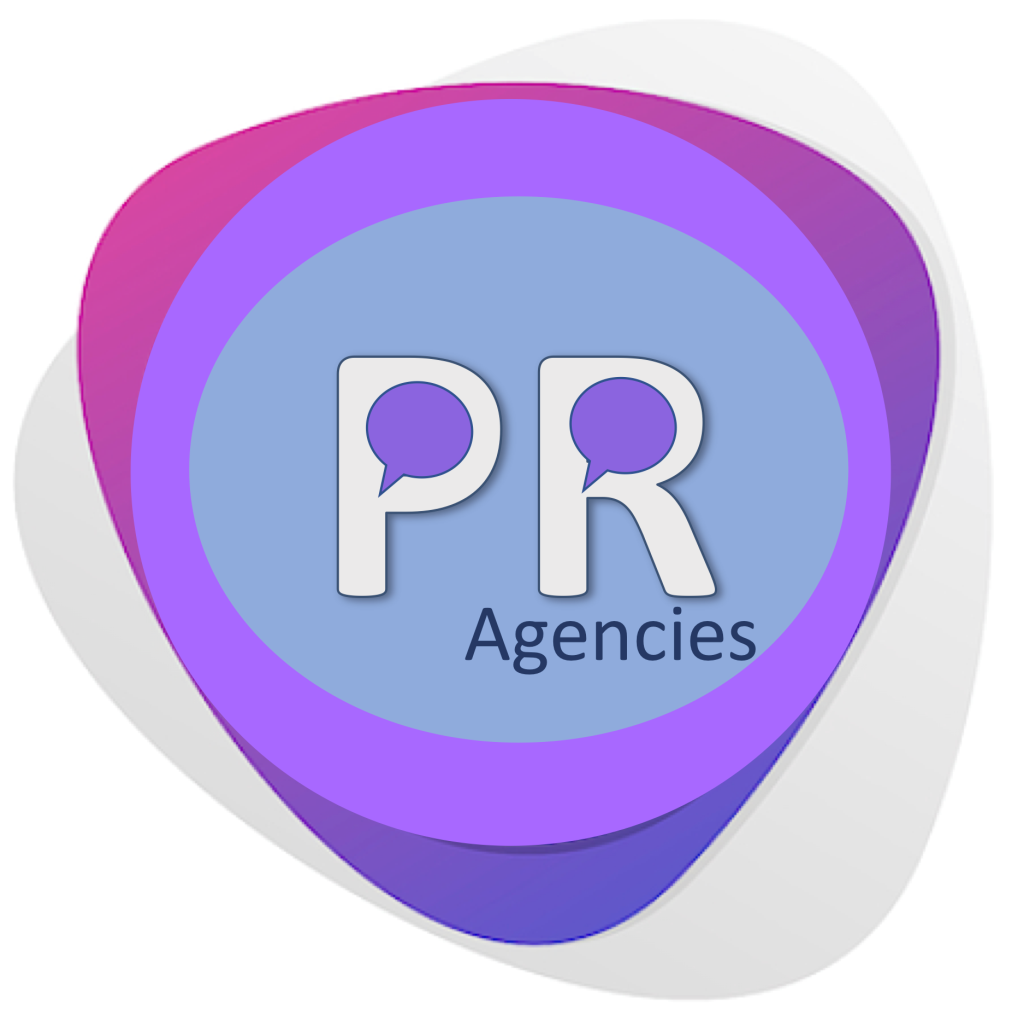 Agencies: Phoning it In and Upselling?
[Speaker Notes: A better search process, focus on client needs, and selective approach to pitching, key to better outcomes

Phoning it in?  
40% of companies see agency responses as boilerplate
Lazy or jaded?
Can I have some more please?
Upselling services is an issue for a third of respondents   
If a company has defined what it wants and has defined a budget, is asking for more a good idea?    
RFP responses often off-base
A question of unclear RFPs or proforma responses?      
Agency or staff experience not aligned with projects
Scattershot approaches to pitching are a waste of time for all involved]
Agencies: Annual Revenues for Primary Firms are Significant
Agencies: Better Compensated Draw Lower Satisfaction
2.8%
13%
43%
50%
36%
25%
14%
13%
Agencies: Compensated <$500K Draw Higher Satisfaction Ratings
75%
88%
60%
75%
67%
Agencies: Satisfaction
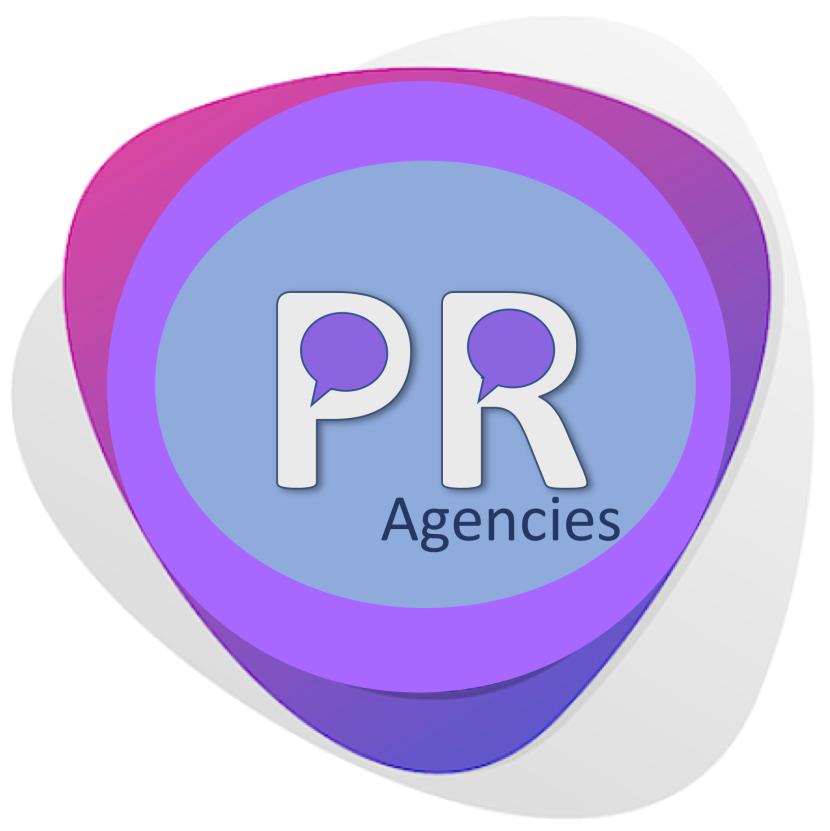 Good news and less good news
Two-thirds very or completely satisfied, one-third not so much  
Key to client satisfaction is proactivity, account coordination, staff turn-over, meeting objectives, meeting budget and deadlines 
Responses to RFPs must avoid boilerplate language and focus on customization - and avoid the upsell
[Speaker Notes: A better search process, focus on client needs, and selective approach to pitching, key to better outcomes

69% only moderately satisfied with proactivity, 
44% meeting objectives]
Q & A
Are We Doing It the Right Way? The Impact of the Agency Selection Process 
on Client Public Relations Programs and Outcomes
Moderator: 	Jennifer Swint 
		Global President, Porter Novelli
		Jennifer.swint@porternovelli.com 
Presenters: 
Tony Cheevers, Researchscape - tcheevers@researchscape.com 
Robert Udowitz, RFP Associates – rudowitz@rfpassociates.net 
Steven Drake, RFP Associates – sdrake@rfpassociates.net 
Simon Erskine Locke, CommunicationsMatch™ - slocke@communicationsmatch.com
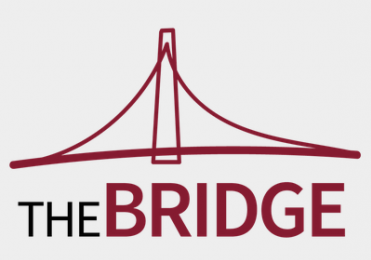 #IPRBridge19